Low-Power Interoperabilityfor the IPv6Internet of ThingsAdam Dunkels, Joakim Eriksson, Nicolas TsiftesSwedish Institute of Computer SciencePresenter - Bob Kinicki
Advanced Computer Networks
Fall 2011
Introduction
The Internet of Things is a current ‘buzz’ term that many see as the direction of the “Next Internet”.
This includes activities such as Smart Grid and Environmental monitoring.
This is a world of ubiquitous sensor networks that emphasizes energy conservation!
This paper provides an overview of the low-power IPv6 stack.
Advanced Computer Networks   Internet of Things
2
Internet of Things (IoT)
Advanced Computer Networks   Internet of Things
3
Steps for IoT Interoperability
1. Interoperability at the IPv6 layer
Contiki OS provides IPv6 Ready stack.
2. Interoperability at the routing layer
Interoperability between RPL implementations in Contiki and TinyOS have been demonstrated.
3. low-power interoperability
Radios must be efficiently duty cycled.
Not yet done!!
Advanced Computer Networks   Internet of Things
4
Low-Power IPv6 Stack
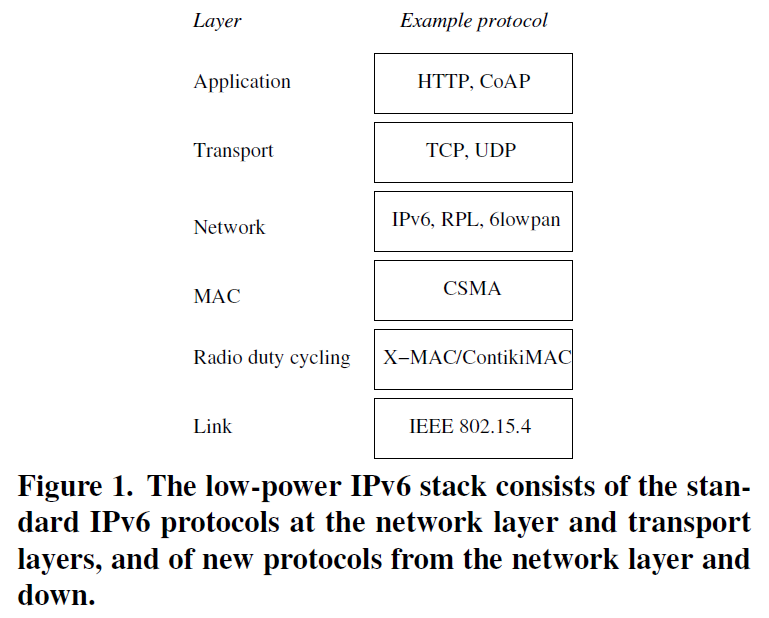 focus of 
 this paper
Advanced Computer Networks   Internet of Things
5
CoAP versus HTTP
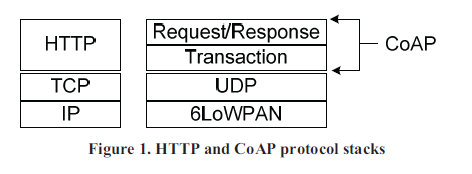 Colitti et al.
Advanced Computer Networks   Internet of Things
6
CoAP Background [Colitti]
IETF Constrained RESTful environments (CoRE) Working Group has standardized the web service paradigm into networks of smart objects.
In the Web of Things (WOT), object applications are built on top of the REpresentationl State Transfer (REST) architecture where resources (objects) are abstractions identified by URIs.
The CORE group has defined a REST-based web transfer protocol called Constrained Application Protocol (CoAP).
Advanced Computer Networks   Internet of Things
7
CoAP
Web resources are manipulated in CoAP using the same methods as HTTP: GET, PUT, POST and DELETE.
CoAP is a subset of HTTP functionality re-designed for low power embedded devices such as sensors.
CoAP’s two layers
 Request/Response Layer
Transaction Layer
Advanced Computer Networks   Internet of Things
8
CoAP
Request/Response layer :: responsible for transmission of requests and responses. This is where REST-based communication occurs.
REST request is piggybacked on Confirmable or Non-confirmable message.
REST response is piggybacked on the related Acknowledgement message.
Advanced Computer Networks   Internet of Things
9
CoAP
Transaction layer handles single message exchange between end points.
Four message types:
Confirmable – require an ACK
Non-confirmable – no ACK needed
Acknowledgement – ACKs a Confirmable
Reset - indicates a Confirmable message has been received but context is missing for processing.
Advanced Computer Networks   Internet of Things
10
CoAP
CoAP provides reliability without using TCP as transport protocol.
CoAP enables asynchronous communication.
e.g, when CoAP server receives a request which it cannot handle immediately, it first ACKs the reception of the message and sends back the response in an off-line fashion.
The transaction layer also supports multicast and congestion control.
Advanced Computer Networks   Internet of Things
11
COAP Efficiencies
CoAP design goals::  small message overhead and limited fragmentation.
CoAP uses compact 4-byte binary header with compact binary options.
Typical request with all encapsulation has a 10-20 byte header.
CoAP implements an observation relationship whereby an “observer” client registers itself using a modified GET to the server.
When resource (object) changes state, server notifies the observer.
Advanced Computer Networks   Internet of Things
12
Accessing Sensor from Web Browser
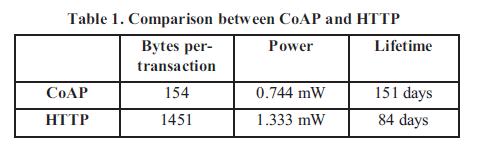 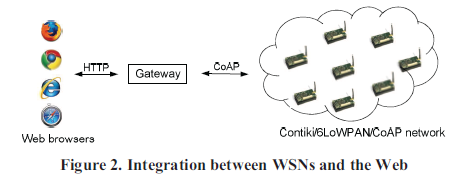 Colitti et al.
Advanced Computer Networks   Internet of Things
13
IPv6 for Low-Power Wireless
IPv6 stack for low-power wireless follows IP architecture but with new protocols from the network layer and below.
6LowPAN adaptation layer provides header compression mechanism based on IEEE 802.15.4 standard to reduce energy use for IPv6 headers.
Also provides link-layer fragmentation and reassembly for 127-byte maximum 802.15.4 frame size.
Advanced Computer Networks   Internet of Things
14
IPv6 for Low-Power Wireless
IETF ROLL (Routing over Low-power and Lossy networks) group designed RPL (Routing Protocol for Low-power and Lossy networks) for routing in multi-hop sensor networks.
RPL optimized for many-to-one traffic pattern while supporting any-to-any routing.
Supporting different routing metrics, RPL builds a directed acyclic graph from the root node.
Since CSMA and 802.15.4 are most common, the issue becomes the radio duty cycling layer.
Advanced Computer Networks   Internet of Things
15
Radio Duty Cycling Layer
To reduce idle listening, radio transceiver must be switched off most of the time.
Figures show ContikiMAC for unicast and broadcast sender {similar to X-MAC}.
ContikiMAC sender “learns” wake-up phase of the receivers.
Performance relationship between RPL and duty cycling layer yet to be studied.
Advanced Computer Networks   Internet of Things
16
ContikiMAC Unicast
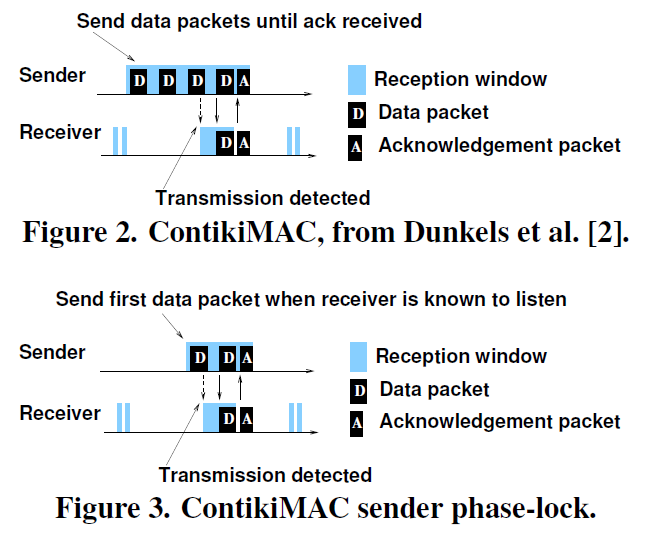 17
Advanced Computer Networks  Internet of Things
ContikiMAC Broadcast
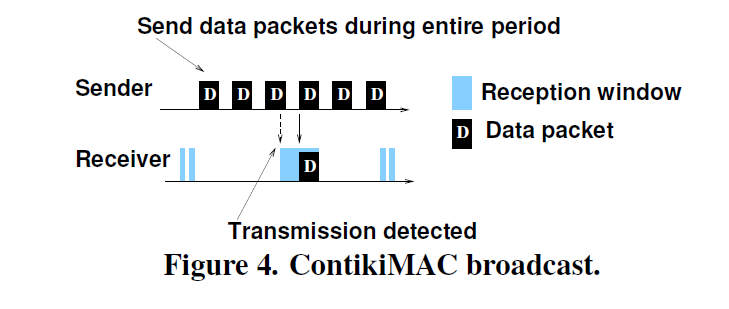 ContikiMAC broadcast is the same as the A-MAC broadcast scheme.
18
Advanced Computer Networks  Internet of Things
Interoperability
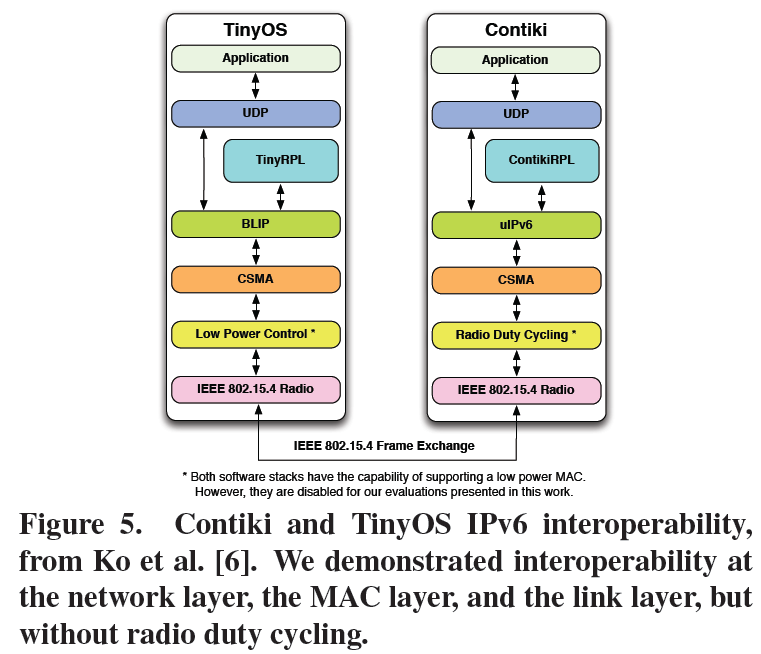 REST/CoAP
DTLS/UDP
IPSec/IPv6
Adding Security
19
Advanced Computer Networks  Internet of Things
Low-Power Interoperability
Interoperable radio duty cycling is essential!
Thus far interoperability demos have ONLY been with always-on radio layer.
Contiki simulation tool can be used to study challenges of low-power IPv6 interoperability.
Advanced Computer Networks   Internet of Things
20
Low-Power Interoperability
Three challenges:
1. Existing duty cycle mechanisms NOT designed for interoperability.
e.g., ContikiMAC and TinyOS BoX-MAC have no formal specifications.
2. Duty cycling is timing sensitive.
Makes testing of interoperability difficult.
3. Current testing done via physical meetings of separate protocol developers.
Advanced Computer Networks   Internet of Things
21
Conclusion
Attaining low-power interoperability for the Internet of Things is still an open problem because:
Existing protocols are not designed for duty cycling.
Existing duty cycling protocols are NOT designed for interoperability.
Advanced Computer Networks   Internet of Things
22
References
[Colitti]  W. Colitti,K. Steenhaut and N. DeCaro, Integrating Wireless Sensor Networks with the Web, from Extending the Internet to Low Power and Lossy Networks (IP+SN 2011), Chicago, April 2011.
Advanced Computer Networks   Internet of Things
23